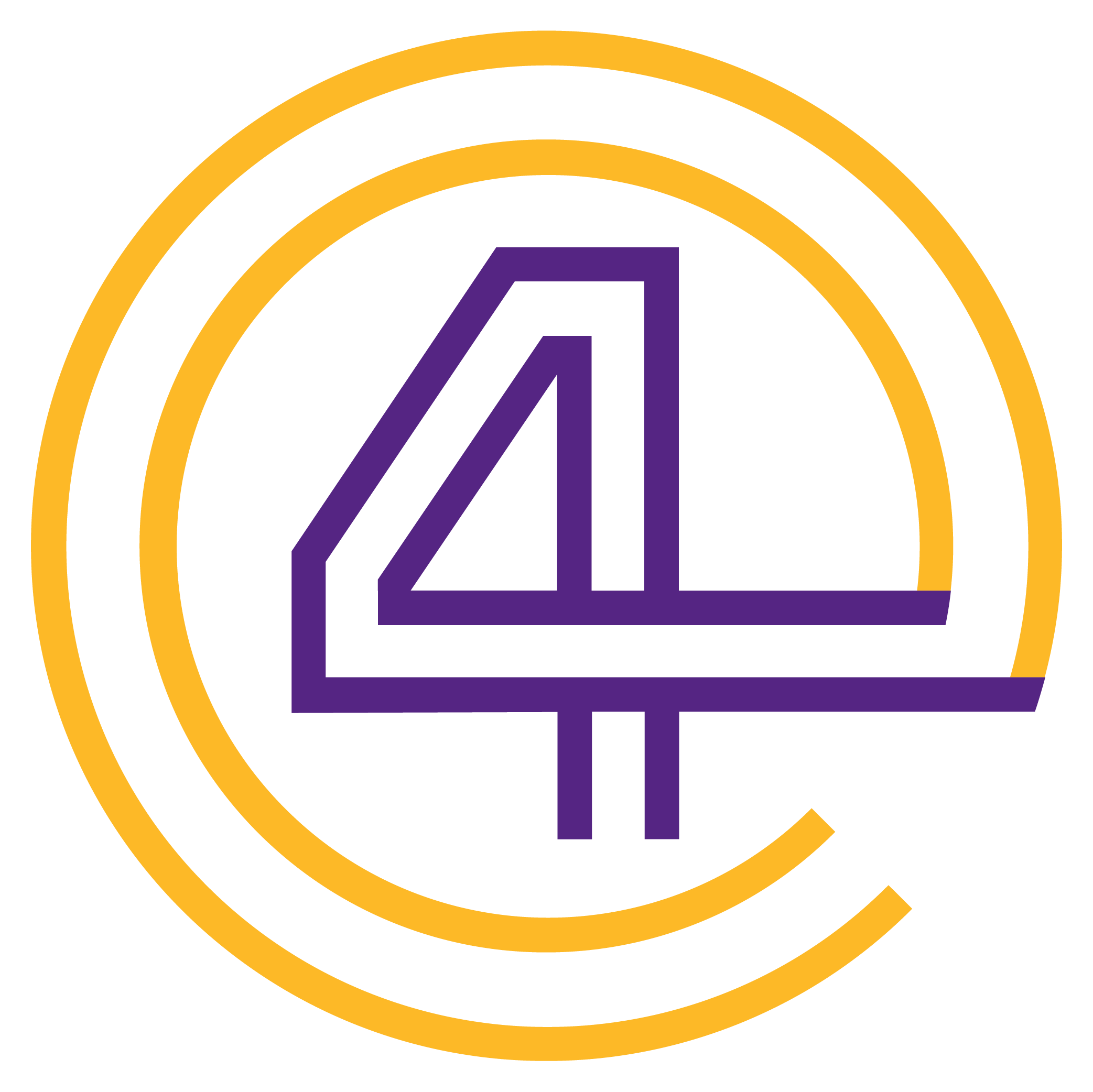 Business AnalysisCommunity
RIZIV-INAMI evenement 27-04-2023
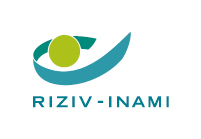 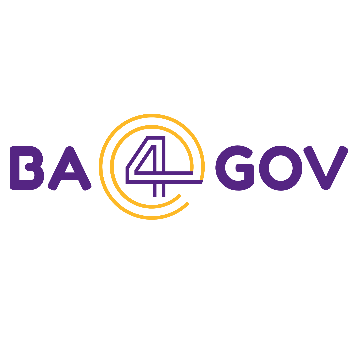 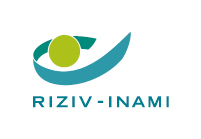 Samenwerking versterken
Welkom

Sessie 1:
Versterk uw technische bagage en bevorder samenwerking
Aan de hand van een praktijkvoorbeeld lichten we een aantal business analysetechnieken toe

Pauze

Sessie 2:
BA4Gov "speed dating": versterk je netwerk door elkaar beter te leren kennen aan de hand van een kleine
"elevator pitch"!

Netwerkdrink
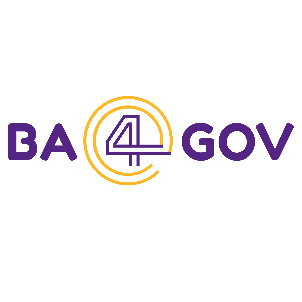 BA4Gov.be
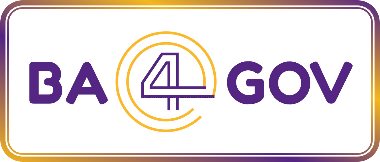 Versterk je technische bagage & bevorder de samenwerking
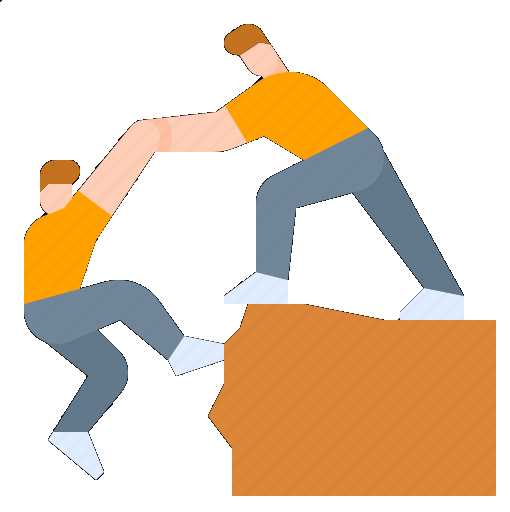 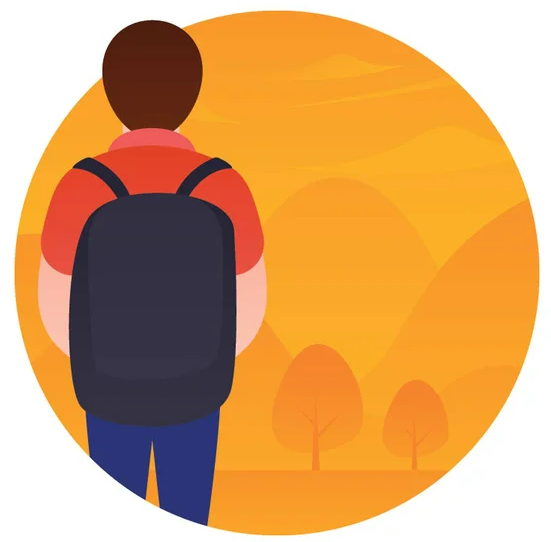 3
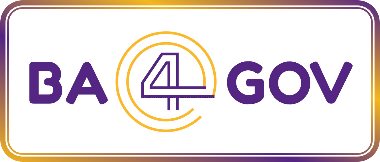 Waarom is afstemming/samenwerking nodig?
4
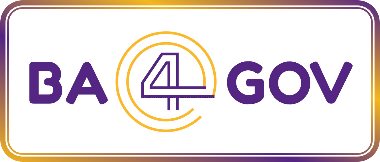 Waarom is afstemming/samenwerking binnen de overheid nodig?
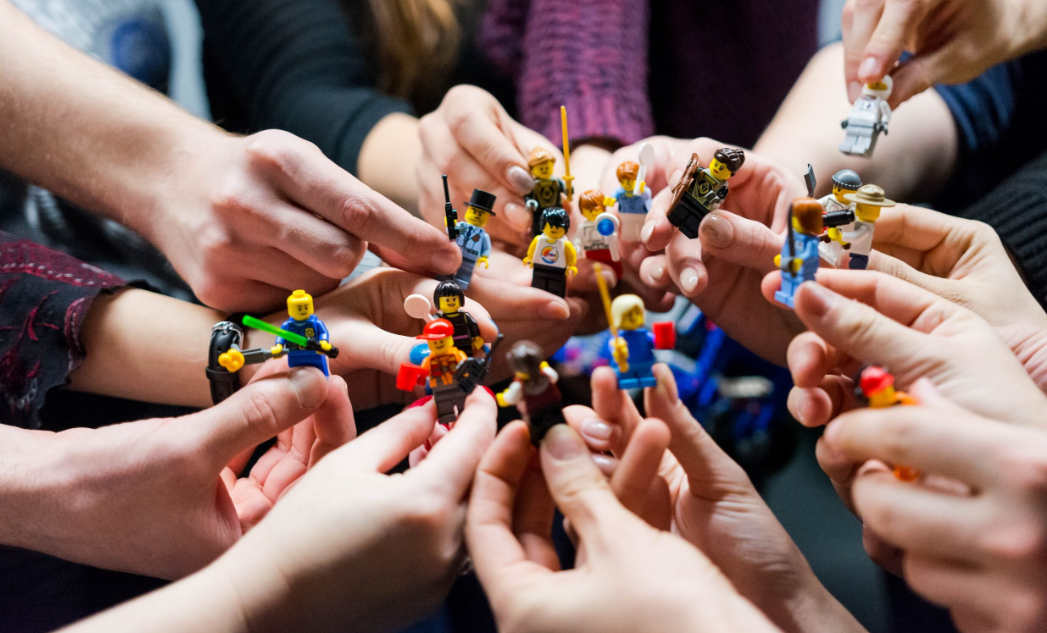 Meerdere belanghebbenden
Burger is belangrijkste aandeelhouder.
Projecten raken vaak belanghebbenden vanuit verschillende organisaties
Belang van democratische besluitvorming binnen de overheid
Projecten hebben vaak verschillende expertisedomeinen nodig om doelen te bereiken
5
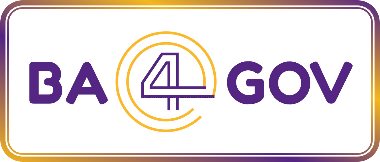 Stakeholders
 Quelqu’un qui a un intérêt ou une préoccupationdans quelque chose

Wikipedia : A group, corporate, organization, member, or system that affects or can be affected by an organization's actions
Cambridge Dictionary : A person or group of people who own a share in a business
BABoK : A group or individual with a relationship to the change, the need, or the solution
Identifier tous les stakeholders, pas seulement les utilisateurs
6
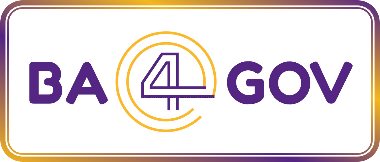 Mentimeter 1 – Stakeholders
7
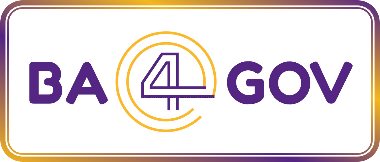 Stakeholders – How?
Comment identifiez-vous les stakeholders ?

Interview / Workshop
Via via (itératif)
En parcourant le processus
Via Checklist
Dans la législation
… ?
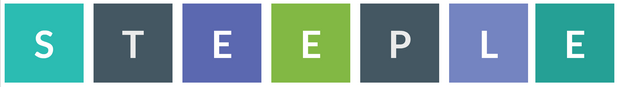 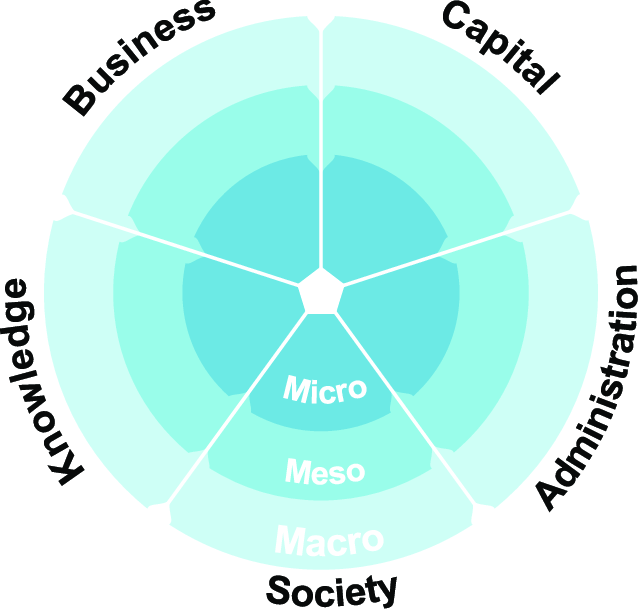 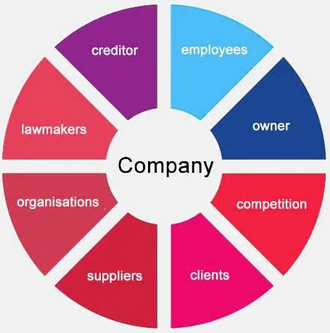 8
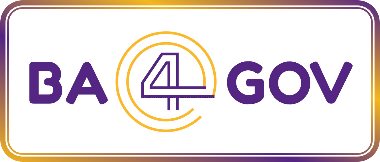 Stakeholders - evaluate
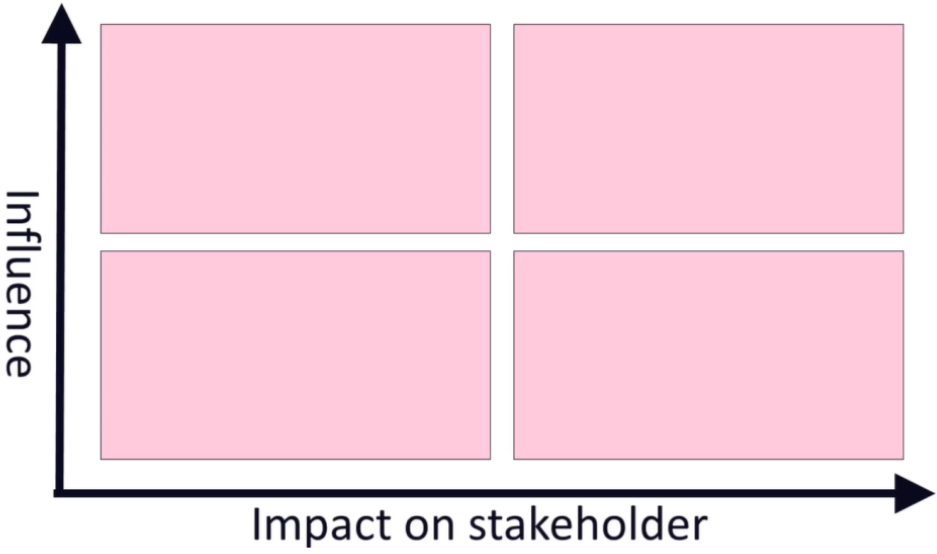 Comprendre, classer et évaluer les stakeholders
Intérêt
Influence / pouvoir
Impact (avantages et inconvénients)
Niveau de soutien

Différentes techniques
Plutôt une activité interne à l’équipe projet voire au BA seul
Evolue dans le temps
Aide à déterminer quel stakeholder doit intervenir à quel moment ; quelles actions / communications entreprendre…
Vis-à-vis du projet mais aussi vis-à-vis de soi, en tant que BA
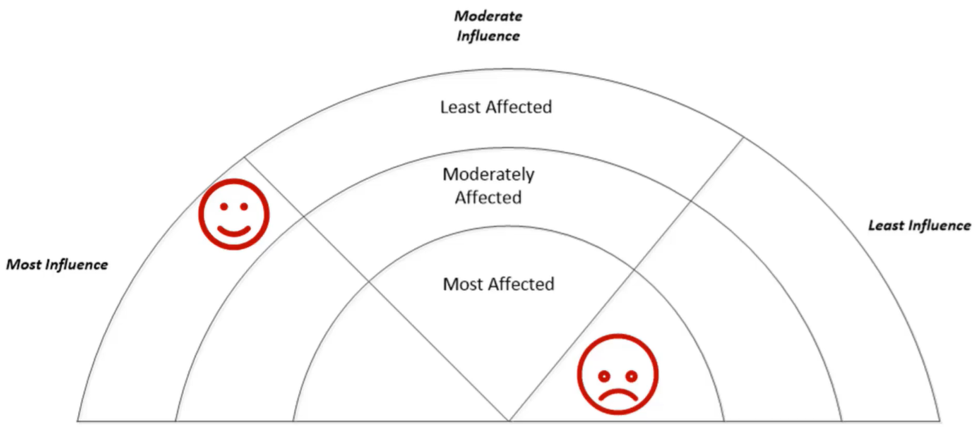 9
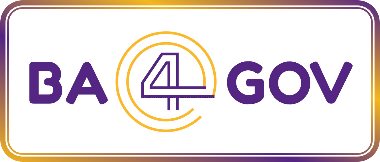 Stake-holder analyse
Prendrecontact
Sélectionner les participants
Workshops: voorbereiden en organiseren
Planning
Communication
Lieu
Hybride
Kantooruren of er buiten?
Online
Contenu & context
Préparation
Workshop
Real life
Plan B
Dry-run
Outils
Next work-shops
Brown paper & post-its
Langue(s)
Online white board
White board
Préalable
Testing
Next steps
Multi?
1 ?

NL, FR, EN
Delivra-bles
10
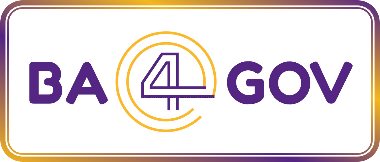 Interactieve workshop
Doel Workshop
Voorstellen Persona’s
Opstellen Customer Journey voor elke Persona

Proces
Het klaarmaken van het avondmaal in het gezin “Peeters – De Raedt”
11
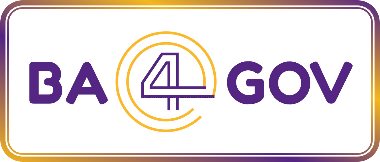 Mentimeter 2 – Persona
12
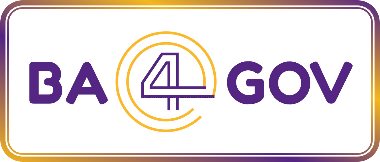 Persona (1/2)
Wat is een persona?

Een persona is een fictief karakter dat wordt gecreëerd om een typische gebruiker of klant van een product of dienst te vertegenwoordigen.
	 Creëren van ‘echte’ mensen in plaats van algemene doelgroepen

Het omvat een gedetailleerde beschrijving: demografische gegevens, interesses, gedrag, doelen, frustraties en motivaties van de gebruiker of klant.
	 Een levendige verbeelding van je doelgroepen
13
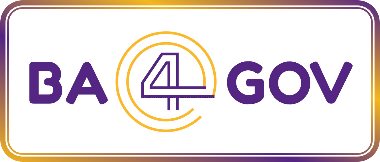 Persona (2/2)
Doel van een persona?

 beter inzicht te krijgen in de behoeften en gedragingen van klanten
 beter anticiperen op hun wensen en behoeften bij ontwerpen van producten en diensten 
 kan helpen om een betere gebruikerservaring te bieden
 kan helpen om de tevredenheid en getrouwheid van klanten te vergroten
14
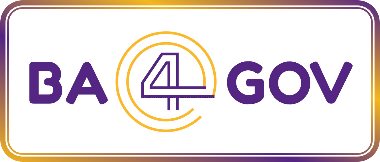 Familie Peeters – De Raedt
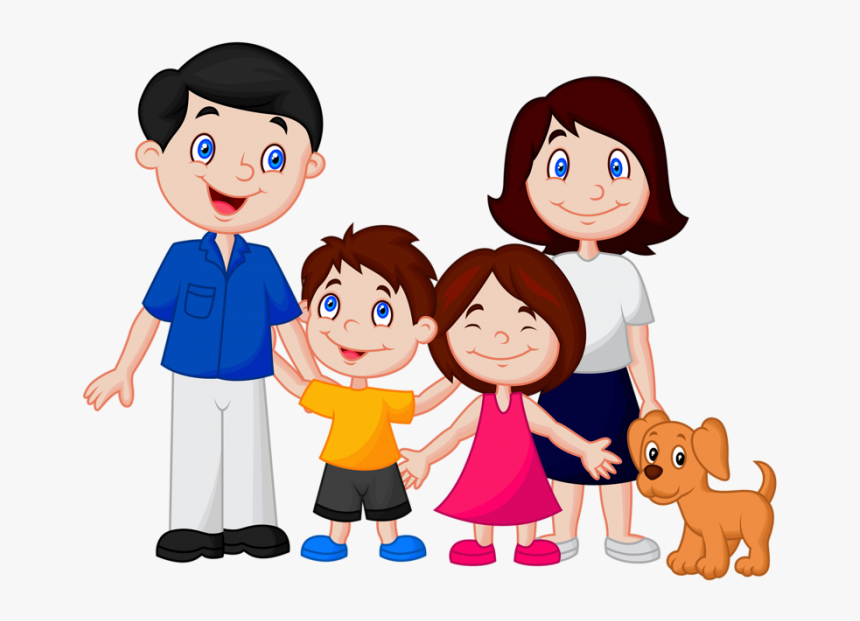 15
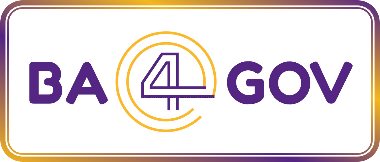 Familie  Peeters – De Raedt
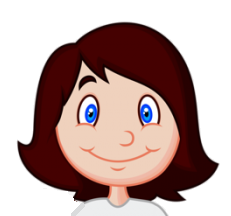 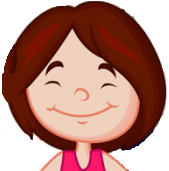 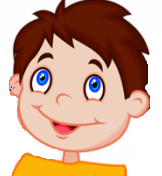 Ann De Raedt
Emma Peeters
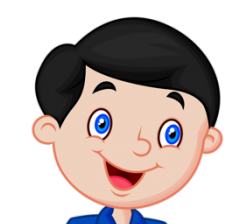 Louis Peeters
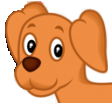 Max
Danny Peeters
16
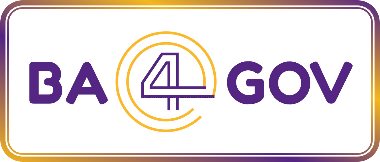 Persona’s opmaken
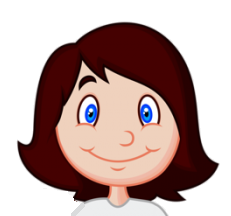 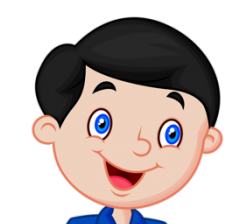 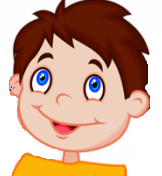 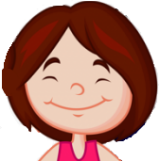 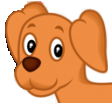 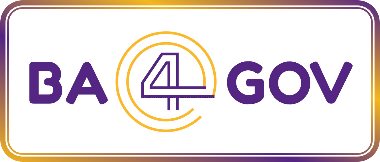 Visuele weergave
Danny Peeters
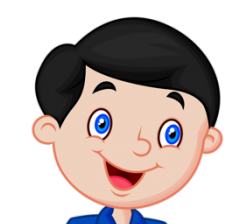 “#Foodie in hart en nieren

Gepassioneerd hobbykok”
Danny is 38 jaar oud en al 15 jaar gelukkig gehuwd met Ann De Raedt. Danny heeft samen met Ann 2 kinderen, 1 dochter Emma en 1 zoon Louis. Ze hebben een huisdier, de hond Max.
Danny heeft een kantoorjob als Business Analist en werkt volgens de normale kantooruren. In het weekend neemt hij graag de tijd om uitgebreid te koken, tijdens de week moet het sneller en eenvoudiger zijn.
PAPA
Geboortedatum° 04/03/1985

Woont te Gent
Gehuwd
Ann De Raedt

2 kinderen
1 zoon Louis
1 dochter Emma

1 huisdier: Max
Job:
Business Analist

Hobby’s:
Kok
Fitness
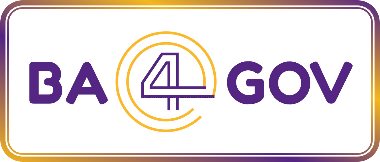 Mentimeter 3 – Customer Journey (Options)
Kies de juiste definitie
Choisis la bonne définition
Une CJM est une carte géographique que les utilisateurs / clients peuvent utiliser pour trouver l'itinéraire vers une entreprise. Cette carte indique non seulement l'emplacement de l'entreprise, mais également des itinéraires recommandés et des informations sur les transports en commun.
Une CJM est une représentation visuelle du processus par lequel passe un utilisateur / client pour atteindre un objectif spécifique. Il représente une série de points de contact et de sentiments / expériences que les clients ont vis-à-vis d'un produit ou d'un service
Une CJM est une représentation des différents trajets effectués par un utilisateur / client afin de mieux anticiper le prochain trajet que l'utilisateur / client souhaite acheter.
Une CJM est une représentation géographique de la localisation physique des utilisateurs / clients, afin qu’on puisse mieux anticiper les localisations des points de vente / bureaux.
Een CMJ is een geografische kaart die gebruikers / klanten kunnen gebruiken om de route naar een bedrijf te vinden. Deze kaart toont niet alleen de locatie van het bedrijf, maar ook aanbevolen reisroutes en informatie over het openbaar vervoer.
CMJ is een visuele weergave van het proces dat een gebruiker / klant doorloopt om een welbepaald doel te bereiken. Het vertegenwoordigt een reeks touchpoints en gevoelens/ervaringen die klanten hebben ten opzichte van een product of dienst
Een CMJ is een weergave van de verschillende reizen die een gebruiker / klant heeft gemaakt zodat beter ingespeeld kan worden op wat de gebruiker/klant als volgende reis wenst aan te kopen.
Een CMJ is een geografische weergave van waar gebruikers / klanten zich fysiek bevinden, zodat men beter kan inspelen op de locaties van de verkooppunten / kantoren.
19
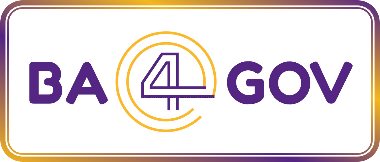 Mentimeter 3 – Customer Journey
20
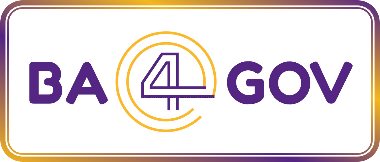 Customer Journey Map (1/4)
Wat is een Customer Journey Map (CJM)?
Customer Journey Mapping – YouTube
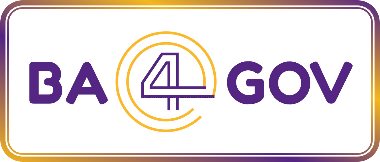 Customer Journey Map (2/4)
Visuele weergave van het proces dat een gebruiker / klant doorloopt om een doel te bereiken
Vertegenwoordigt een reeks touchpoints en gevoelens/ervaringen die klanten hebben ten opzichte van een product of dienst
Validatie van een proces
      Identificeren van de pijnpunten
      Identificeren van opportuniteiten
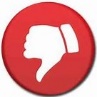 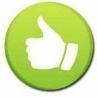 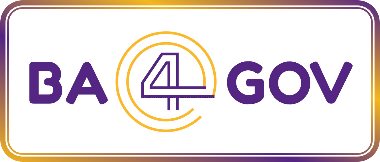 Customer Journey Map (3/4)
Real life: brown paper sessie
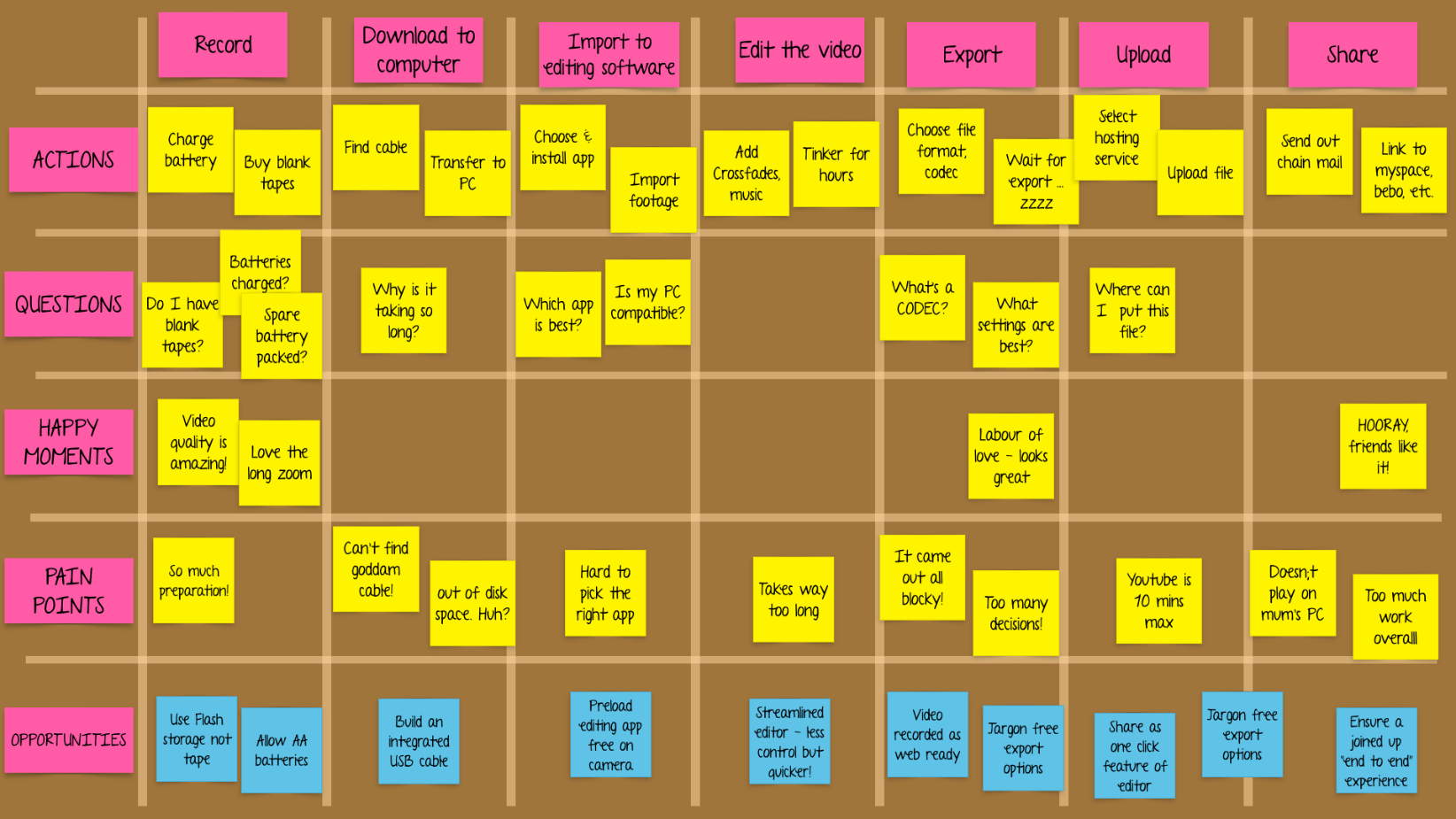 23
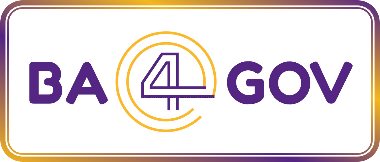 Customer Journey Map (4/4)
Online: white board sessie
Customer actions

Customer Experience



Pain points

Opportunities to improve

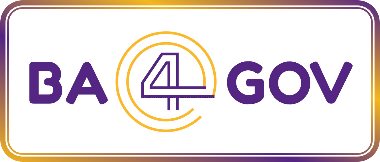 Klaarmaken avondeten
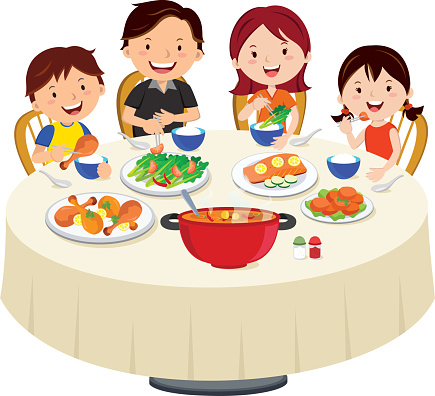 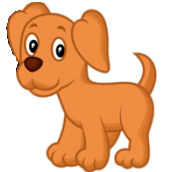 25
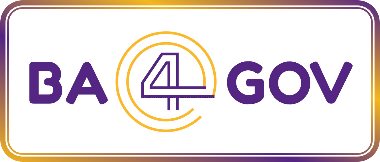 CJM “Klaarmaken avondeten” – Danny
Go shopping
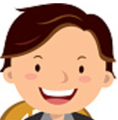 Customer actions

Choose a recipe
Cook
Eat
Wash the dishes
Customer Experience

I like it
Hobby chef!
I like it


Stress
Boring
Hate
Tired
Everything alone
Pain points

Always same recipes
Electric stove too old
(dirty, too slow, broken)
Kids eat like pigs
Louis always wants meat
Everything by hand
Missing ingredient

Cook together
Kids and Ann do it
New cookbook
Opportunities to improve
Eating out
Dishwasher
26
Cooking course
Deliver at home
Disposable tableware
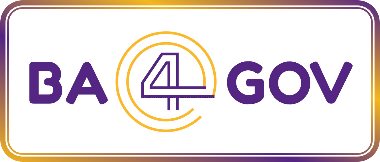 CJM “Klaarmaken avondeten” – Louis
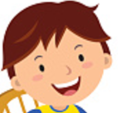 Customer actions

Choose a recipe
Cook
Eat
Wash the dishes
Customer Experience

I like it


Hate vegetables
Dad is busy
Electric stove too old (Ugly !)
Always at the same time as my favorite cartoon
Dad is tired and doesn’t want to read a story

Pain points

I’d like to help Dad (break the eggs, pour or mix things…)
Record and visualize later
Disney+
Let Emma do the dishes
Opportunities to improve
27
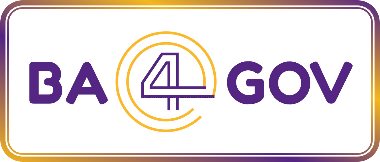 CJM “Klaarmaken avondeten” – Ann
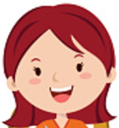 Customer actions

Choose a recipe
Cook
Eat
Wash the dishes
Customer Experience

I like it


Danny doesn’t like cheese
Electric stove too old (not economic)
Too much food waste

Pain points

Propose 1 meal he “must” do this week
New gaz stove
Solar panels
Opportunities to improve
28
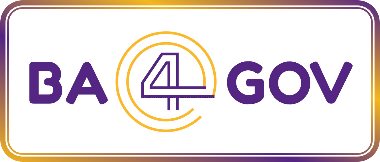 CJM “Klaarmaken avondeten” – Max
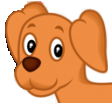 Customer actions

Choose a recipe
Cook
Eat
Wash the dishes
Waf !
Customer Experience

Wouf !


Grrrrr !
Waf ! Waf !

Pain points

Wouf ! Wouf !
Opportunities to improve
29
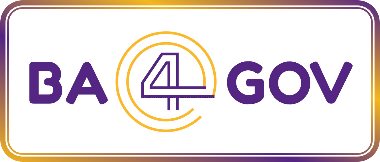 Different points of view
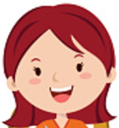 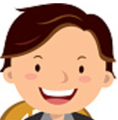 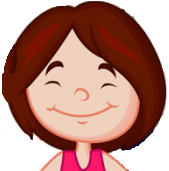 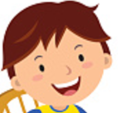 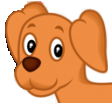 Waf ! Waf !
Electric stove too old
(dirty, too slow, broken)
Electric stove too old (not economic)
Electric stove too old (Ugly !)
Electric stove too old (not ecologic)
30
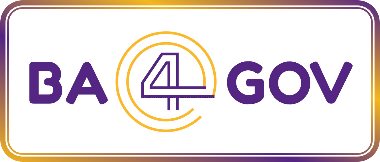 Conceptboard: resultaat workshop
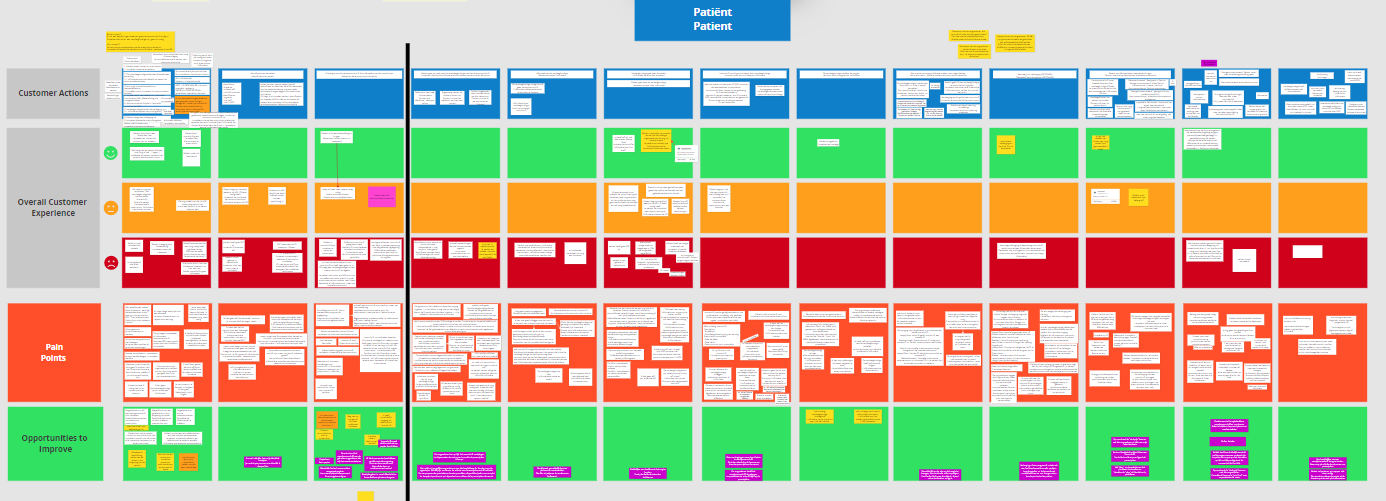 31
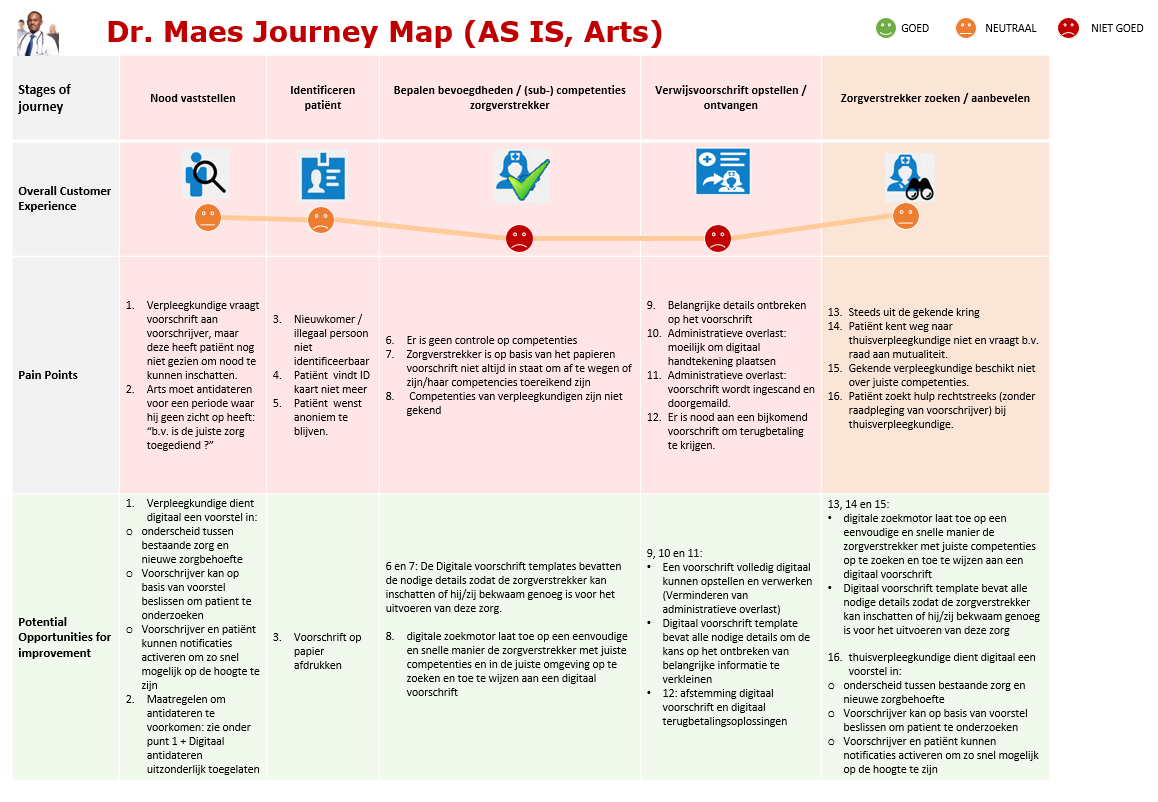 Dr. Maes Journey Map 1 (AS IS, Arts)
32
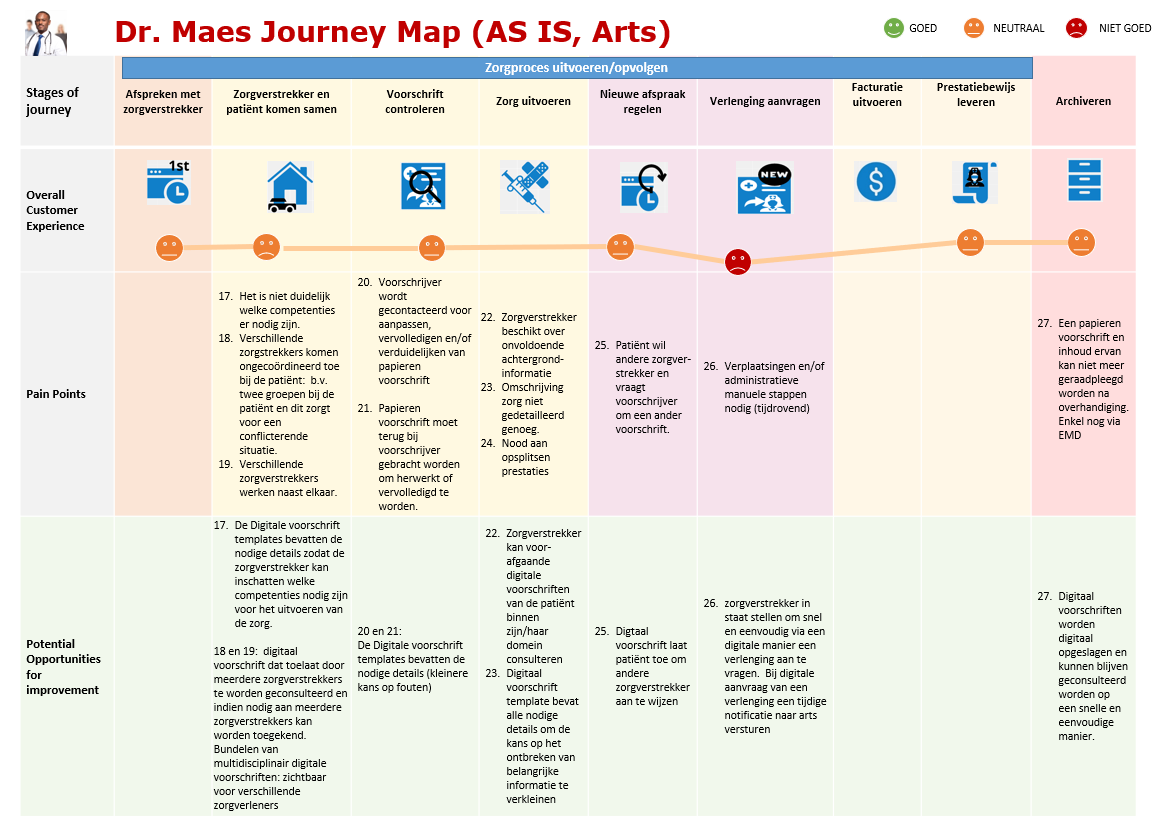 Dr. Maes Journey Map 2 (AS IS, Arts)
33
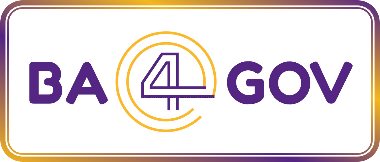 Samen interactief
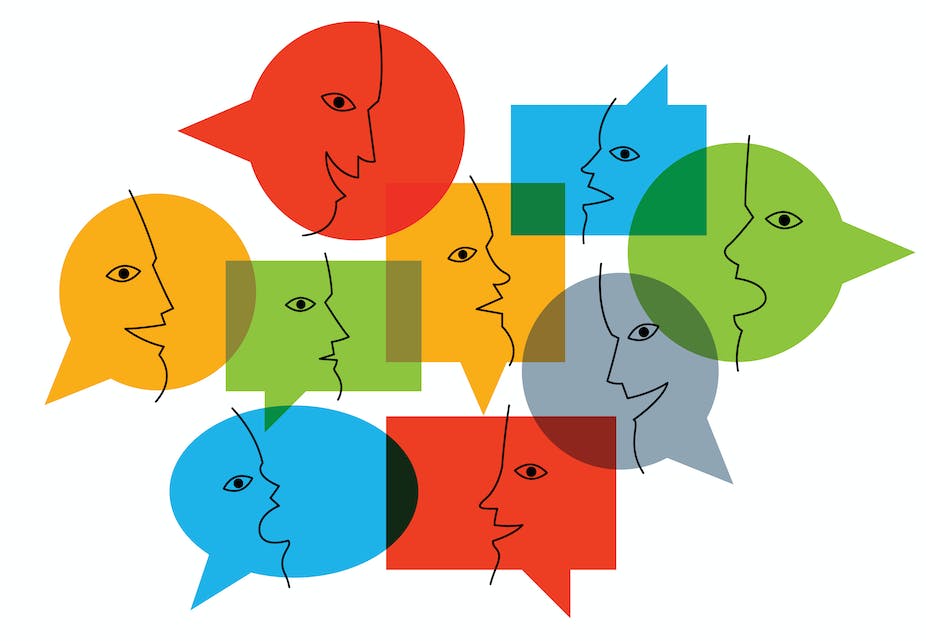 34
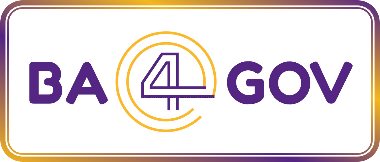 Goodiebag
Whiteboards (Free, limited features):
ConceptBoard
Mural
Miro
Google Jamboard

Mentimeter: https://www.mentimeter.com/ 

Customer Journey Mapping – YouTube

L'atelier collaboratif - Conception d'ateliers innovants et participatifs
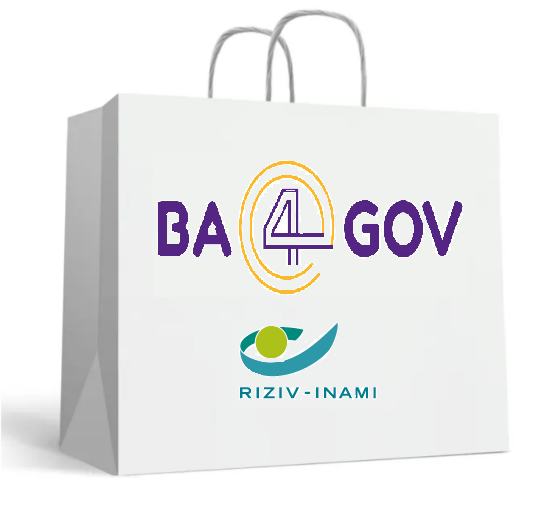 35
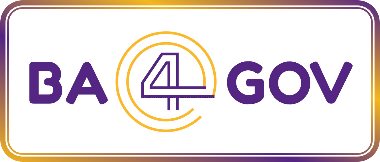 Intro speeddating “Elevator pitch”
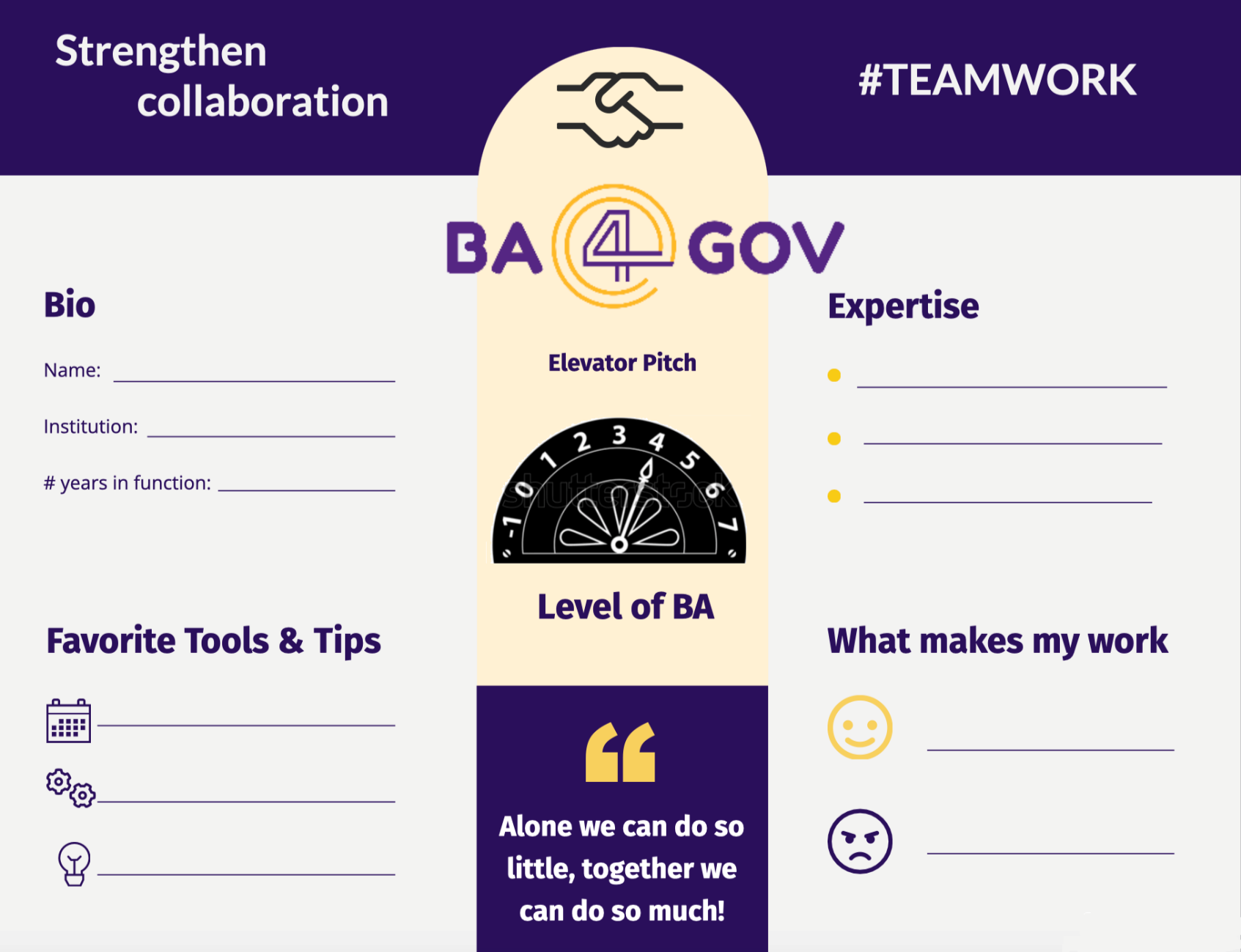 36
Danku ! / Merci !
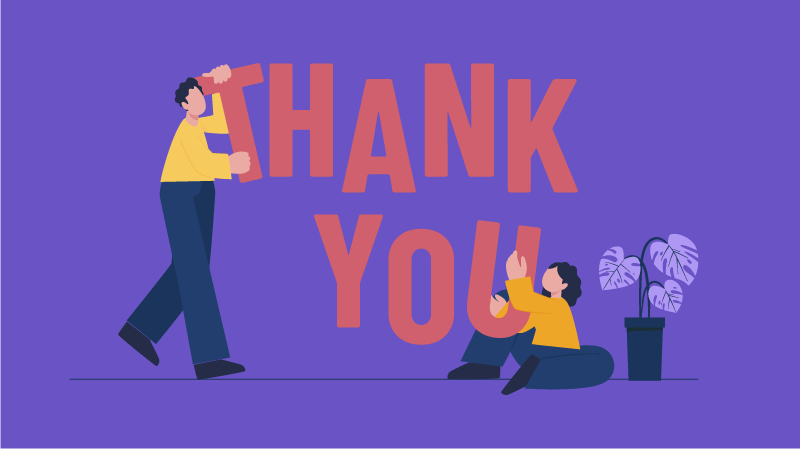 37
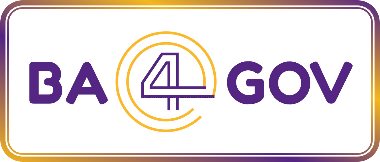 Pauze / Pause
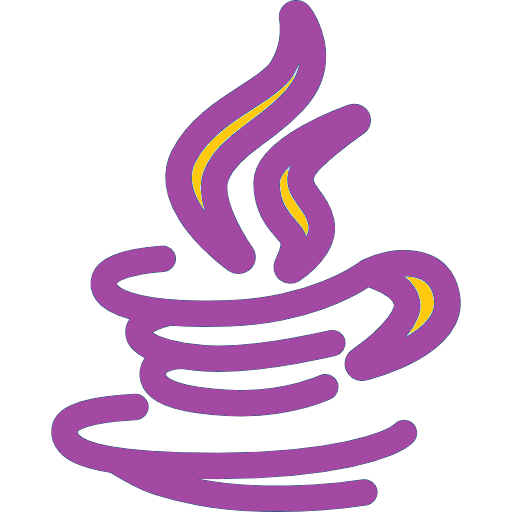 38